BRAZIL
Professional Characteristics of Journalism in Online and Traditional Media in Brazil
BRAZILIAN   TeaM
RAQUEL PAIVA ( PROF. UFRJ)
MUNIZ SODRE (PROF. UFRJ)
MÁRCIO GUERRA (PROF. UFJF)
LEONARDO CUSTÓDIO ( PHD CANDIDATE U. TAMPERE)
CHRISTIANE PASCHOALINO (MD – UFJF)
JÃO PAULO MALERBA ( PHD CANDIDATE UFRJ)
ADRIANA SARAIVA (MD – UFRJ)
VANESSA FERREIRA (GRADUATE STUDENT  UFJF)
YURI FERNANDES (GRADUATE STUDENT UFJF)
LAYRHA MOURA (GRADUATE STUDENT UFJF)
GABRIEL DESLANDES (GRADUATE STUDENT UFRJ)
ALEXANDRE  LEITÃO (GRADUATE STUDENT UFRJ)
THAIS BARCELOS (GRADUATE STUDENT UFRJ)
Survey PROCESS
STARTED IN  MARCH  2013  AND FINISHED  IN  AUGUST 2014
PROPOSAL  ANALYSIS
PLANNING
ANALYSIS QUESTIONAIRE
SELECTION OF THE CITIES
SELECTION OF THE  INTERVIEWEES
SCHEDULING  OF INTERVIEWS
INTERVIEWS CARRIED OUT
TRANSCRIPTION OF INTERVIEWS
ANALYSIS OF  COLLECTED DATA
TABLES DESIGN
TABLE  ANALYSIS
WRITING TEXTS
RESULTS PUBLISHED
THE RESEARCH
4 CITIES:
1 CAPITAL
1 IMPORTANT METROPOLITAN  CITY
2 MEDIUM SIZE CITIES 


THE RESEARCH WAS CONCENTRATED IN THE SOUTH EAST REGION AND THE CITIES CHOSEN WERE :
BRASILIA, RIO DE JANEIRO, JUIZ DE FOR A  AND  VITORIA
A TOTAL OF 144 JORNALISTS WERE INTERVIEWED : TRADITIONAL AND ONLINE
Map
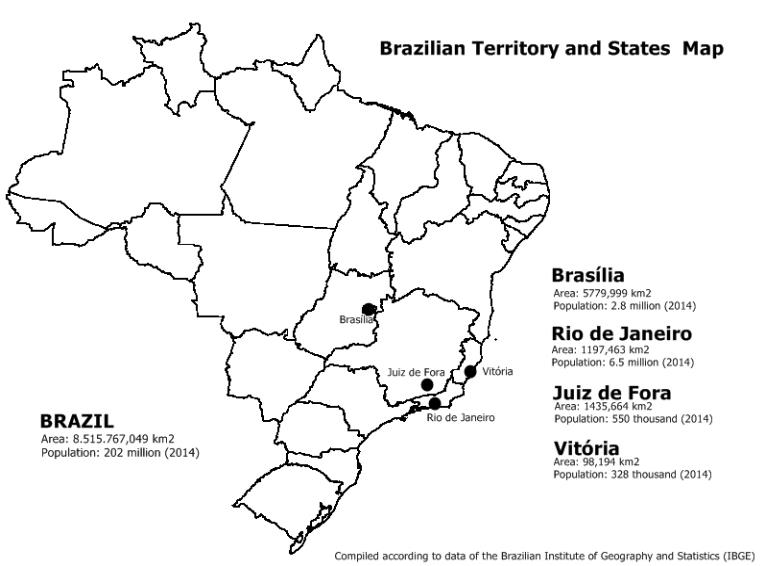 JORNALISM IN BRAZIL (GENERAL)
MIDIA CHARACTERIZED BY FAMILY RELATIONS  AND   PATRIONIALISM
ECONOMIC CENSORSHIP IS STRONGER THAN POLITICAL
THE NEW GENERATION IS DOMINATING  THE PROFESSION
LOW SALARIES AND PREFENCE FOR DIPLOMAS 
INTERNET AND NEW MEDIA IS CHARACTERIZING NEWS PRODUCTION
BRASILIA
TOTAL OF 48 INTERVIEWS
RIO DE JANEIRO
TOTAL OF 48 INTERVIEWS
JUIZ DE FORA
TOTAL OF 24 INTERVIEWS
VITÓRIA
TOTAL OF 24 INTERVIEWS
THE  WORK  OF  THE BRAZILIAN JORNALIST
WHAT DID THE RESEARCH SHOW US?
FIRSTLY,  WE CAN COMPARE  BRAZILIAN JORNALISM  WITH THAT OF OTHER COUNTRIES  THAT MAKE UP  THE  POLITICAL AND ECONOMIC BLOCK  OF EMERGING COUNTRIES:  RUSSIA,  INDIA, CHINA AND SOUTH  AFRICA. THERE ARE MANY SIMILARITIES AND DIFFERENCES.
THE  TECHNOLOGICAL REVOLUTION : BRAZILIAN JORNALISM ADDED NEW  TOOLS  WHICH RADICALLY CHANGED REPORTING, PRODUCTION AND THE RELATIONSHIP  WITH  THE READER.
ONLINE  JoUrnalism IN braZil
WORK PLACE CHANGES :  INTEGRATED  NEWSROOM
CHANGES IN BREAKING NEWS  (USE OF SOCIAL NETWORKS PARTICULARLY WHATS APP)
CHANGES IN THE RELATIONSHIP BETWEEN READER AND JORNALIST .
CHANGES IN THE FORMAT OF NEWS  REPORTS: NEWS BITES, MORE PHOTOS.
 CHANGES IN DAILY WORK ROUTINE  – WORKING FROM HOME
WHO IS THE COMPLETE JOURNALIST  TODAY?
The complete journalist is someone who must bring up to date his skills in the digital devices,  news-gathering and editing.

It is essencial to perform aptly on different plataforms (print press, tv, radio, internet) and in different expressing ways (voiced, written, photographic, audiovisual and hipertextual)

It is important to be knowledgeable on management and marketing  in order to view cultural goods as business-merchandise and to provide guidelines for audience segmentation.
NEW PROFESSIONAL?
MAIN QUESTION:  HOW SIGNIFICANT IS THE CHANGE TO YOUR DAILY WORK  AFTER COMPLETE  INTEGRATION OF NEW TECHNOLOGIES ?
THANK  YOU!